How to Write a Professional CV?
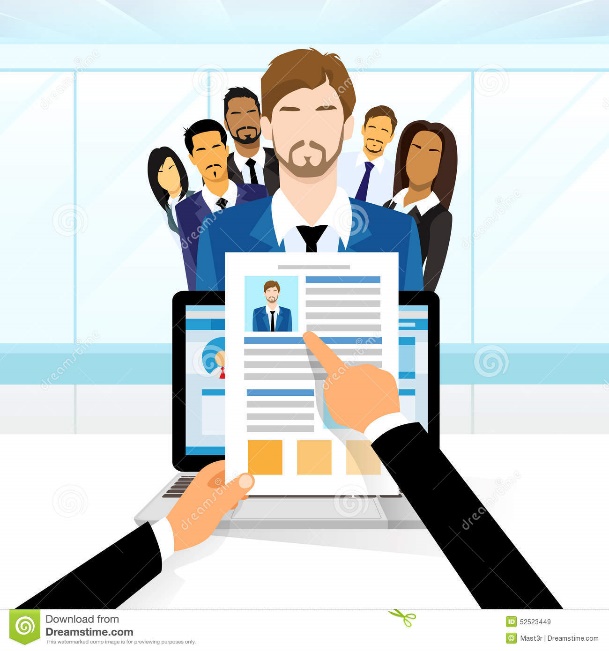 What is a CV?
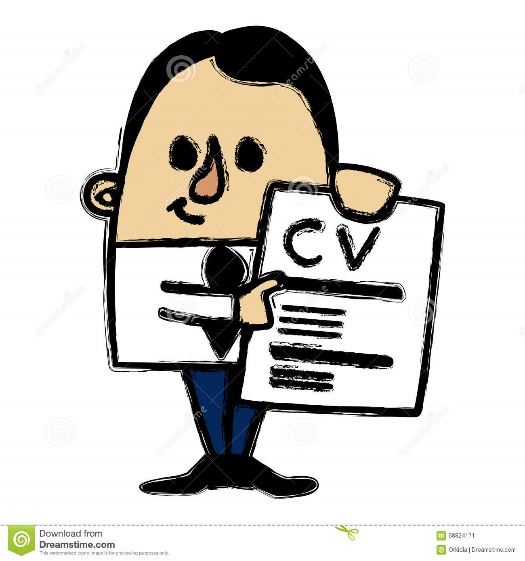 CV: Stands for Curriculum Vitae

A CV is a personal marketing document used to sell yourself to prospective employers. It should tell them about you, your professional history and your skills, abilities and achievements. 

The main objective of a CV: is to highlight why you are the best person for the job.

A CV is required when applying for a job. Some employers, may ask for a cover letter which will be discussed in a coming chapter.
What is the difference between a CV and a Resume?
It is a common mistake that we use both terms CV and Resume to describe the same document. Actually, each term represents a different document, with different specifications.
CV vs. Resume
Main Contents of a CV
Usually the structure of a CV is flexible, according to the experiences and activities you need to highlight. For example, if you have voluntary work, you add it, if you don’t, just skip this part.

Nevertheless, there are certain parts that should be included in any CV.
Main Contents of a CV
Title: it is better to use your name as the title of your CV, it will be a waste of valuable space to use the word “curriculum vitae” or “CV” as a title.

Professional Title: Beneath or next to your name, you can add your profession. Eg. Software Developer, Translator, Industrial Engineer, Teacher…etc.  

Contact Details: your email address, phone number(s), the name of the town or country where you live.
You can add your linkedIn profile link for more details.
An Example of a CV Title, Along with Contact Details
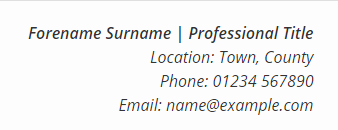 Main Contents of a CV
Personal Profile (Personal Statement | Career Objective):
	A short paragraph that gives prospective employers an overview of who you are and what you’re all about.

This could be the most important content of your CV, so you have to be clear, direct and short. This part is located directly after your name and the contact details.
Main Contents of a CV
Personal Profile (Personal Statement | Career Objective):
This part can be changed according to the Job you are applying for.
Try to answer the following questions when writing your personal profile:
Who are you?
What can you offer the company?
What are your career goals?
Main Contents of a CV – Quick Exercise
Write a personal profile for yourself. Assume that you are either:

A programmer applying for development position in a computer company.
A teacher applying for a kindergarten teacher position in a school.
An athlete applying for a personal trainer position in a gym.
A researcher applying for a Master or a PHD Program.
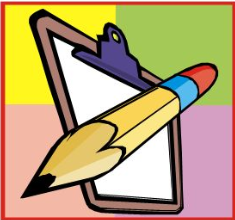 Main Contents of a CV
Experience and Employment History

In this section you outline your previous jobs, internships and work experience.

List your experience in reverse chronological order (مرتب زمنيًا بشكل عكسي). You start with your current job, or the latest job first.
Main Contents of a CV
Experience and Employment History

For each position, you should state:
Job Title 
The Employer
The dates you worked (from … to)
Your Job Role in brief.
Details of your key responsibilities, skills and achievements in bulleted points.
Main Contents of a CV – Suggested Format for the Experience and Employment History
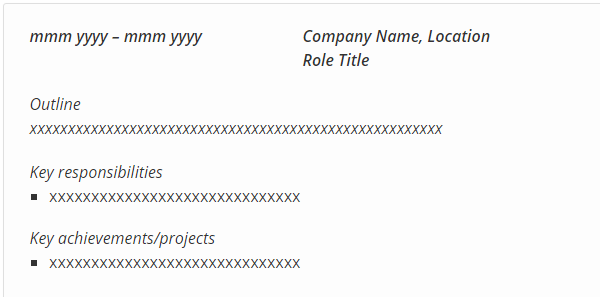 Main Contents of a CV
Education and Qualifications

In this section you outline the academic degrees you obtained, training courses and professional certificates.

They are also listed in reverse chronological order, as in the experience section.
Main Contents of a CV
Education and Qualifications

For each degree or certificate, you outline:
The name of the institution (University, school, Training center, …etc.)
The dates you were there (from … to)
Qualifications and grades you achieved.

If you have a degree, you can list a few of the most relevant modules, assignments, or projects (Your graduation project for example).
Main Contents of a CV – Suggested Format for the Education and Qualifications Part
Academic Degree
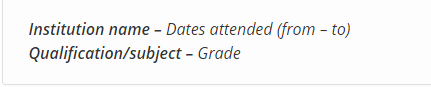 Professional Certificate
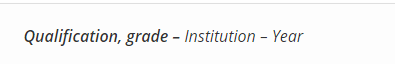 Main Contents of a CV
Additional Sections (Optional, and depending on the job you are applying for).
Skills
Hobbies and Interests
Languages
Awards
Publications
IT Skills
Professional Development (You can include training courses here instead of in education part)
Voluntary Work.
Tips of Writing a Good CV
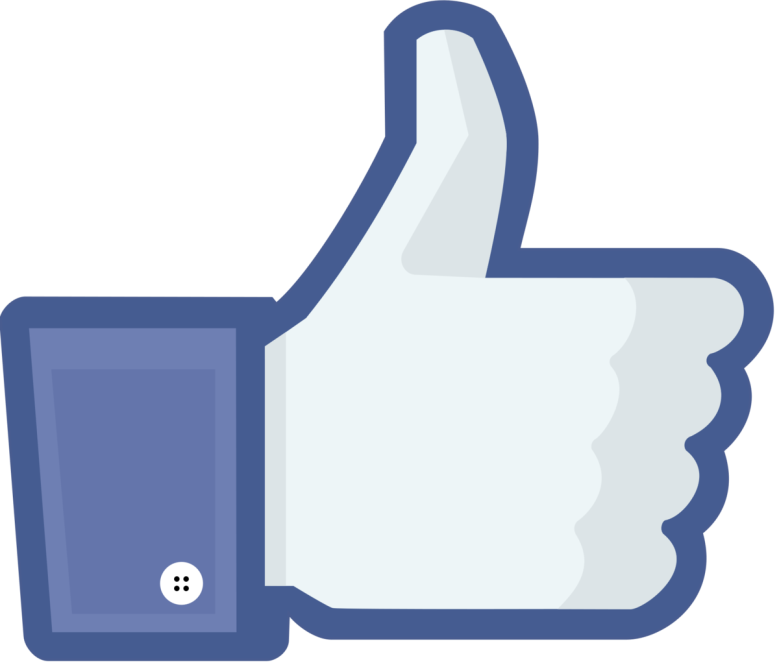 Make it easy to read

Make it brief.

Short sentences and paragraphs.

Clear Headings of the main part of the CV.

Good use of Bullet Points. (Use them in skills, hobbies, …etc. But not in experience and education).
Tips of Writing a Good CV
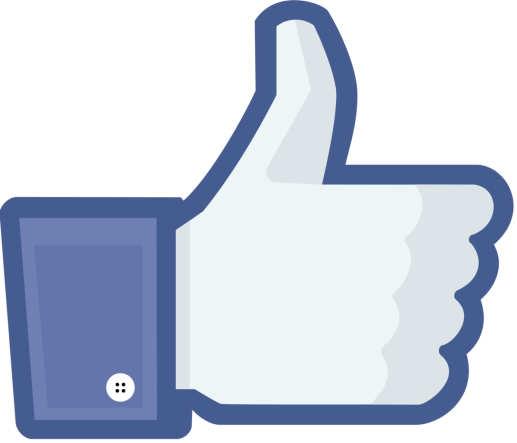 Use language employers want to hear.

If you are writing a CV directed for a certain employer and reflecting to a certain job position, concentrate on the keys that they are searching for. 

Example1: If you are applying for a programming company (Highlight your skills in programming, mention that you are a self learner, a team player, a leader, ….etc.)

Example2: If you are applying as a kindergarten teacher (highlight how you love being with kids, how patient you are, … etc.).
Tips of Writing a Good CV
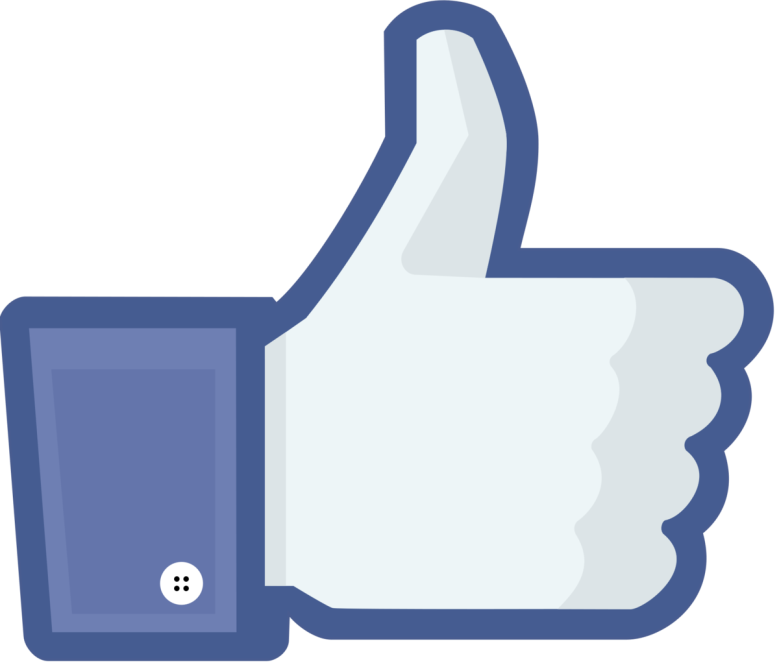 Presentation is Everything.
Think of your CV as an advertising brochure.
It should be visually attractive.
Not crowded with information
Use a good font type and size
Use bullet points where they should be
Never print your CV double-sided.
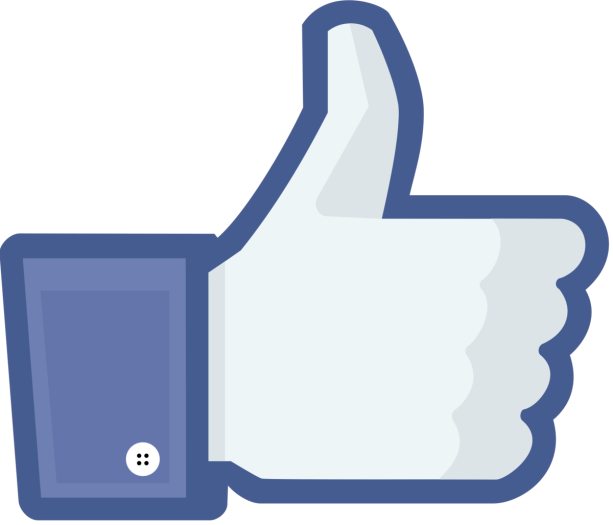 Tips of Writing a Good CV
Be concise yet informative
The standard length for a CV is two pages (on separate sheets). If you write more than that, for most jobs, it is unlikely to be read.

If you have a long experience, it might be longer that two pages, but you have to make it more attractive to be read. 
	(An outstanding personal profile, may attract the employer to read. 	Or list your experiences, then add the details at the end.).

Every word you use has to count, has to have a purpose.
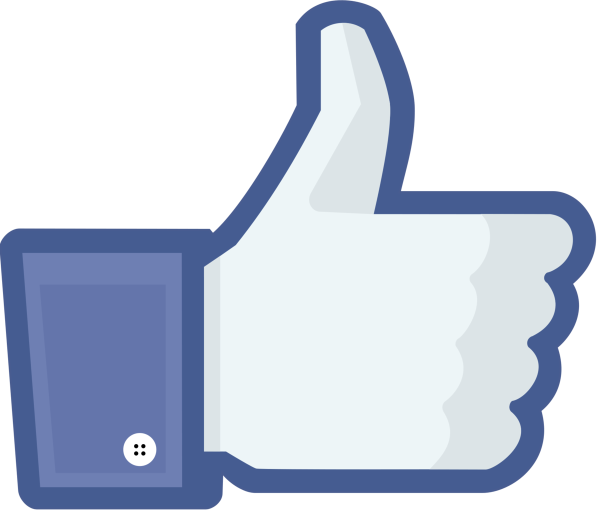 Tips of Writing a Good CV
Review and Edit your CV.

Employers automatically reject a CV containing spelling and grammar mistakes.
Use the spellcheckers (in MS Word for example), as a start. But don’t count totally on it.
For example: a spellchecker will accept the term “There responsibilities are” instead of “Their responsibilities are”. 
Ask for a more professional personal review of your CV.
Tips of Writing a Good CV
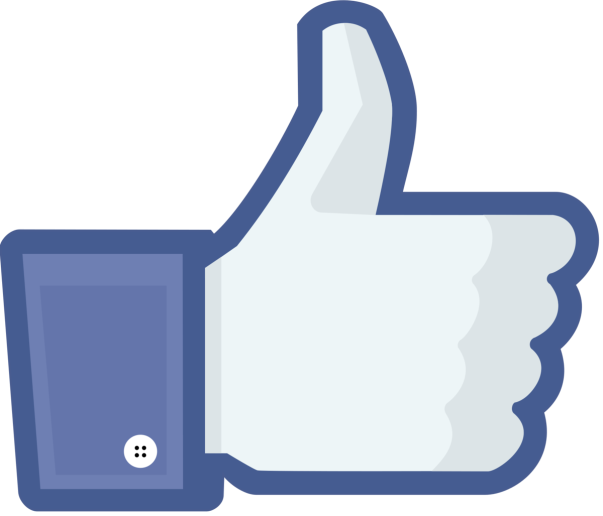 Know what to include and what to exclude.
	As mentioned before, there are some optional parts that you may include in your CV. But, suppose you are a good swimmer, this is not an important information to apply as a programmer, but it is important if you are applying for a personal trainer in a gym. 

	So, mention the parts that count.
Things to Avoid When Writing a CV
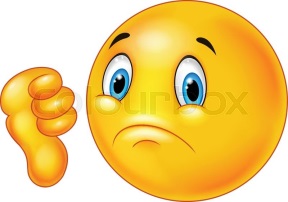 Avoid mentioning the following information:
Age and Date of Birth
Marital Status and Dependents.
Your Photo
Personal Circumstances
In many countries, if employers take the previous points in their considerations when hiring, it is considered a form of racism and prejudice. Since an employer should take a decision according to your skills and experiences, not because you are single, of young. These points shouldn’t affect how you do your work.
Things to Avoid When Writing a CV
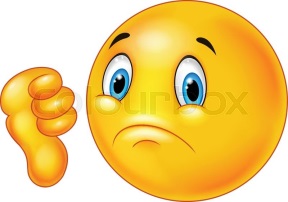 Avoid mentioning the following information:
Your full address (town and country are enough).
“Curriculum Vitae” as a Title.
Irrelevant Work Experience and Qualifications.
References.
Your former employers are your expected references.
No need for the statement “References available upon request”
If the new employer needs references, they will ask for them.
Any Questions?
References
https://www.thebalancecareers.com/resume-types-chronological-functional-combination-2063235
https://novoresume.com/career-blog/cv-vs-resume-what-is-the-difference
https://en.oxforddictionaries.com/writing-help/top-tips-for-cv-writing
https://jobs.telegraph.co.uk/careers/cv-writing-advice/
https://www.cv-library.co.uk/career-advice/cv/how-to-write-a-cv-tips-for-2018/